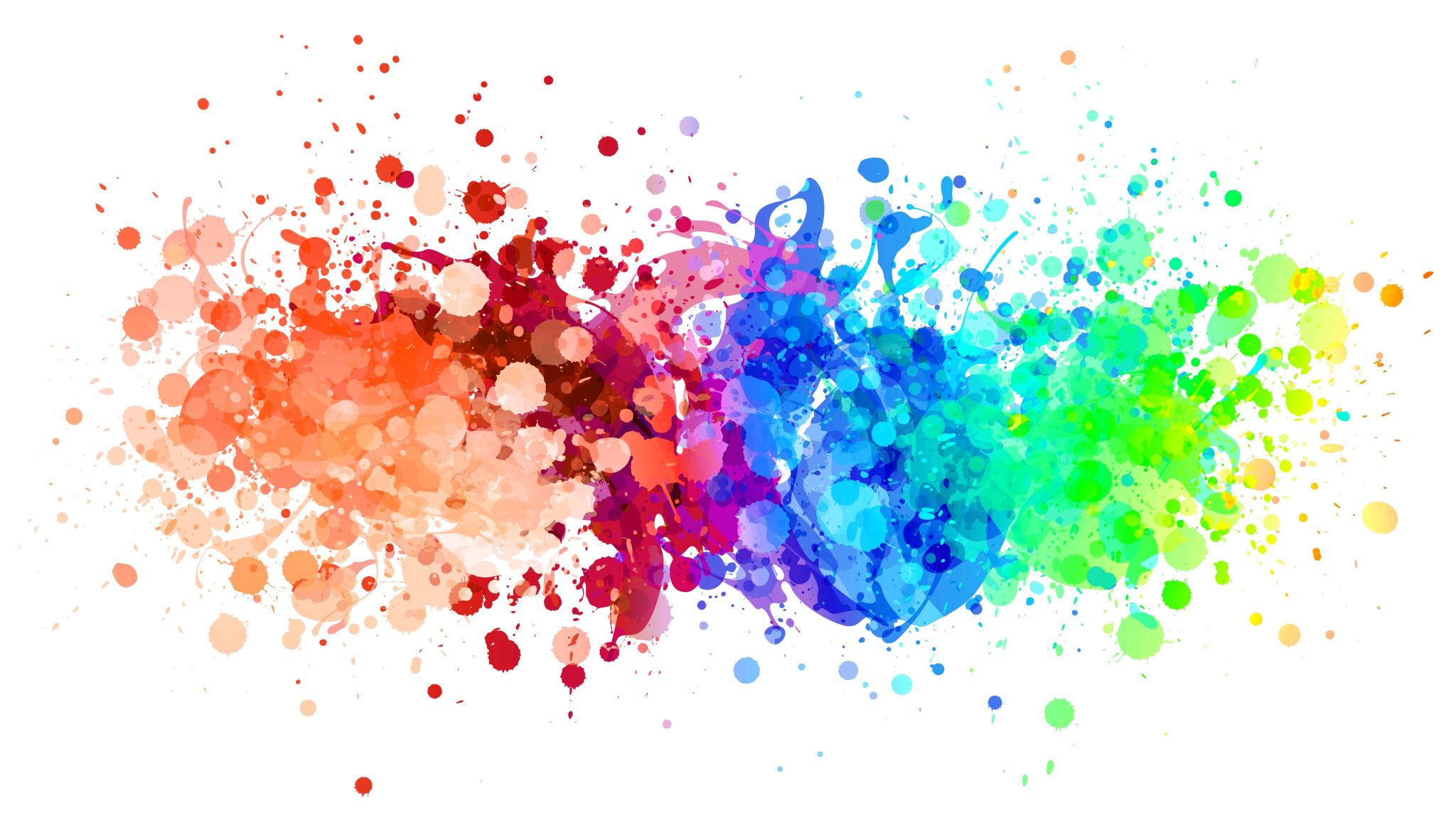 Chemie
Opakování
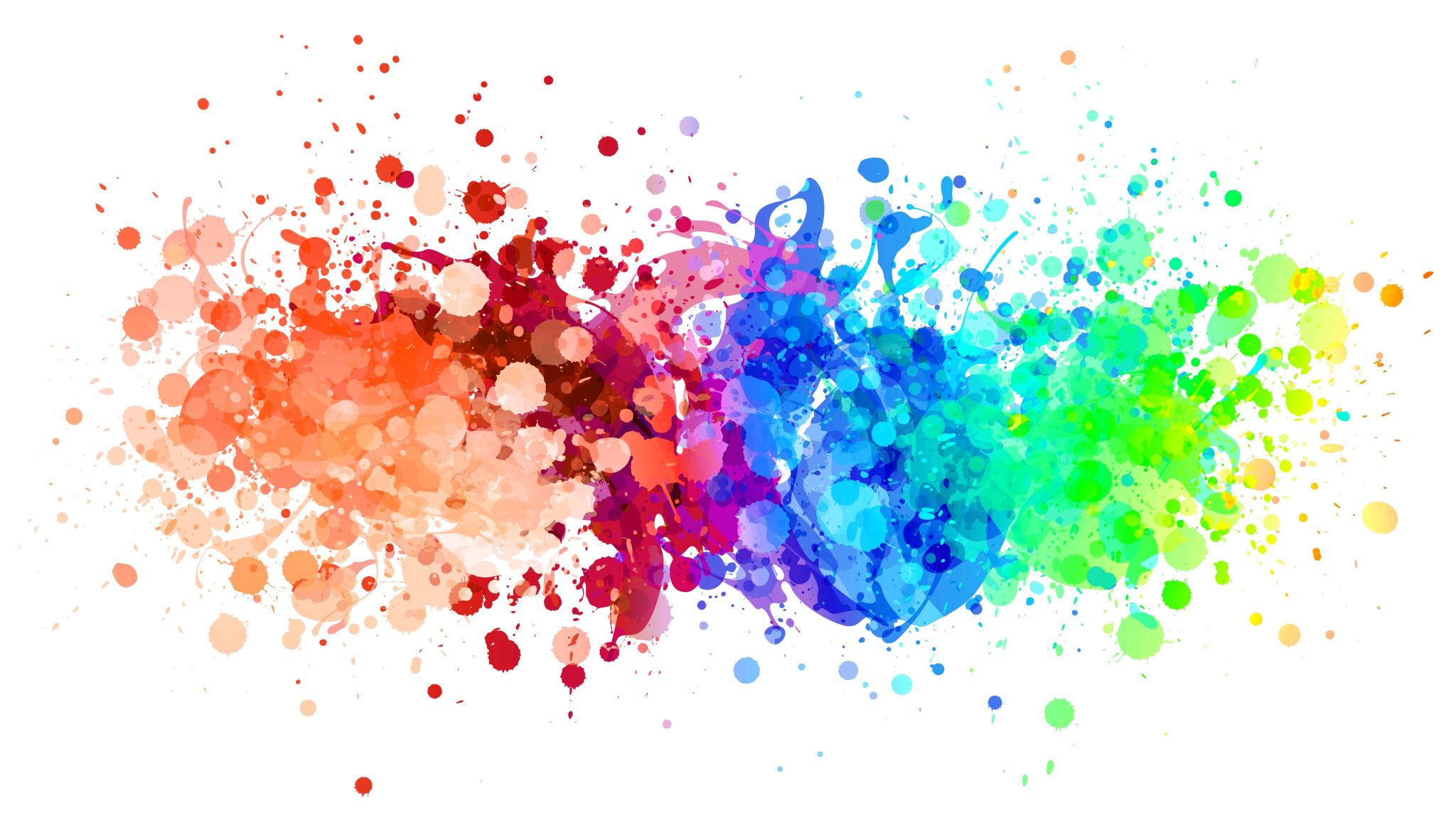 OBECNÁ CHEMIE
TROJNÝ BOD
NASYCENÝ ROZTOK
HMOTA
ZÁKON ZACHOVÁNÍ 	HMOTNOSTI
OTEVŘENÁ SOUSTAVA
PLYNNÉ SKUPENSTVÍ
CHEMICKY ČISTÁ LÁTKA
HOŘENÍ
EMULZE
MAKROMOLEKULA
KRYSTALIZACE
2
POJMY
HOŘENÍ
Kyslík reaguje s palivem
Uvolnění energie ve formě tepla a světla
Látka vzplane pouze tehdy má-li dostatečný přísun kyslíku a dosáhne-li tzv. teploty vzplanutí

OBECNÁ CHEMIE
Zabývá se obecnými zákonitostmi stavby látek a průběhu chemických dějů
Pomáhá předvídat vlastnosti látek a průběh chemických dějů
3
POJMY
HMOTA
Obvykle definována jako to, čím je tvořen nám známý vesmír
Dvě formy:
Látka (tvořena částicemi)
Pole (projevující se jako vlnění)

MAKROMOLEKULA
rozsáhlá molekula s velkou molární hmotností
4
POJMY
CHEMICKY ČISTÁ LÁTKA
Obsahuje atomy nebo molekuly stejného druhu
Má stejné fyzikální a chemické vlastnosti
Dělí se na:
Prvky
Sloučeniny
EMULZE
Koloidní směs
(olej ve vodě)
5
POJMY
KRYSTALIZACE
Oddělování na základě různé rozpustnosti látek
Nejdříve tvoří krystaly látka nejméně rozpustná

PLYNNÉ SKUPENSTVÍ
Plyny jsou tekuté a stlačitelné látky
Nemají stálý tvar ani objem
6
POJMY
TROJNÝ BOD
Teplota a tlak, při kterém se daná látka vyskytuje ve všech 3 skupenstvích zároveň

NASYCENÝ ROZTOK
Za daných podmínek se v něm více rozpouštěné látky nerozpustí
7
POJMY
OTEVŘENÁ SOUSTAVA
Její stěny umožňují výměnu částic i energie s okolím
Příklad: voda v kádince (může dojít k výměně částic mezi vzduchem a vodou)

ZÁKON ZACHOVÁNÍ HMOTNOSTI
Součet hmotností všech látek do reakce vstupujících (reaktantů) je roven součtu hmotností všech reakčních produktů.
8
Děkuji za pozornost!